TEMPLE MIS
community.mis.temple.edu

Joseph Allegra
Senior Associate Director
jallegra@temple.edu
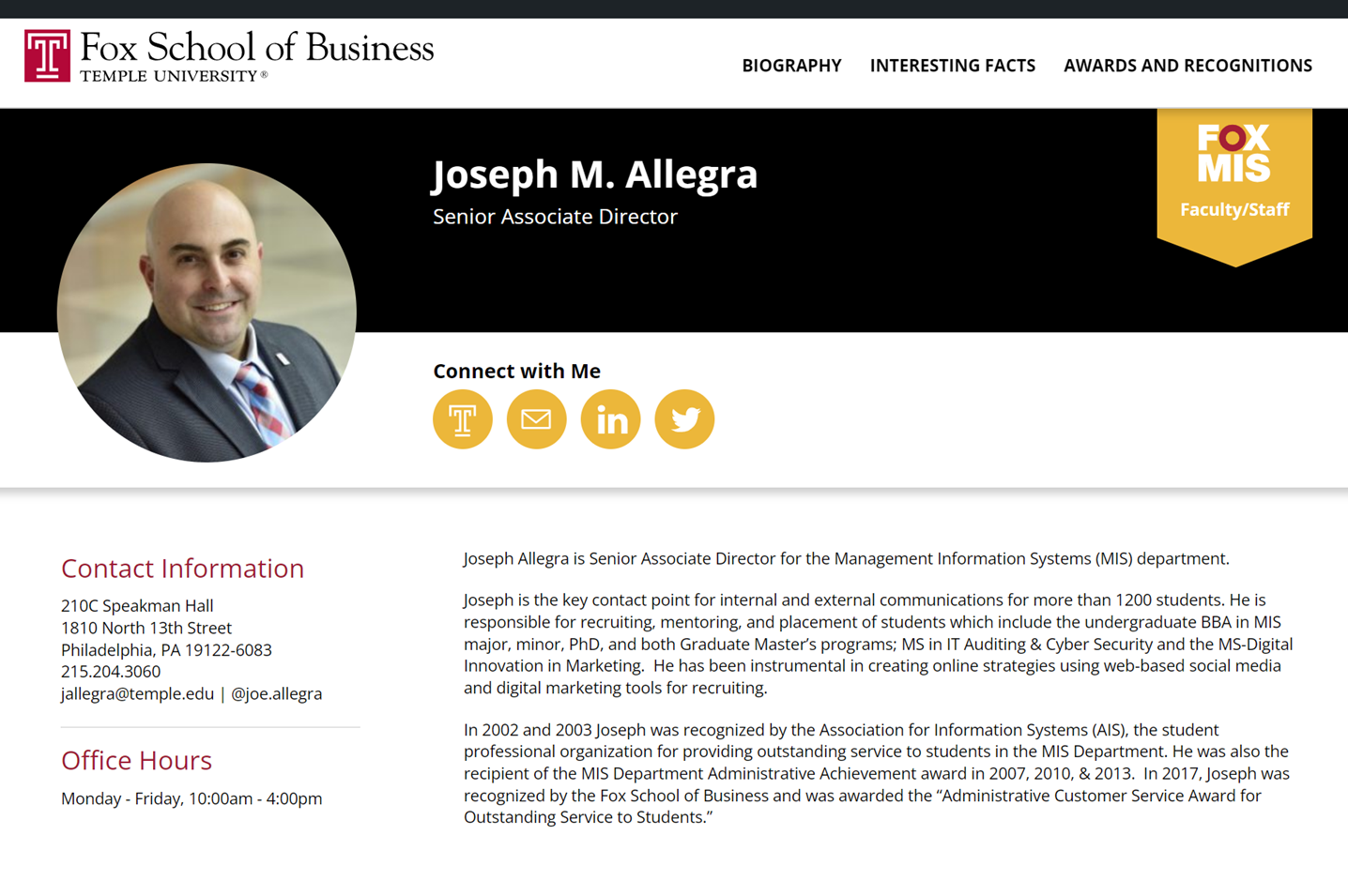 WHAT IS MIS?
MIS is about “solving business problems and creating new opportunities with technology.”
Understanding how to design and build business information systems differentiates us.
From other business disciplines
From computer science
THE MIS MAJOR
MIS produces digital leaders who design, architect, and manage API-driven, cloud-based software that
Achieve business goals
Meet requirements
Deliver positive user experiences
Execute reliably at scale
TEMPLE MIS STUDENTS HAVE ACCESS TO…
Exclusive scholarships
Career Counseling
Direct job placement & industry connections
Mentoring program with industry professionals
Professional development opportunities
Nationally connected SPO
STEM
WHAT AN MIS MAJOR DOES
BUILD
SECURE
web-based,  API-driven business applications
applications and businesses against cyber-threats
5
1
2
3
4
ANALYZE
DESIGN
DEPLOY
business data using analytics and navigate rational and NoSQL data stores
applications using state-of-the-art UX techniques
APIs on robust cloud infrastructure
REQUIRED MIS COURSES
DATA & 
ANALYTICS
WEB APPLICATION DEVELOPMENT
USER EXPERIENCE DESIGN
Use relational and NoSQL databases; analyze and present insights from data
Develop software applications for the web that use cloud services
Describe, scope, and build a complete user experience
CLOUD ARCHITECTURE
WEB SERVICE PROGRAMMING
MANAGING ENTERPRISE CYBERSECURITY
Design and build cloud infrastructure for scalable application deployment
Create and deploy a complete, ene-to-end, web-based cloud application
Secure the enterprise against cyber-threat
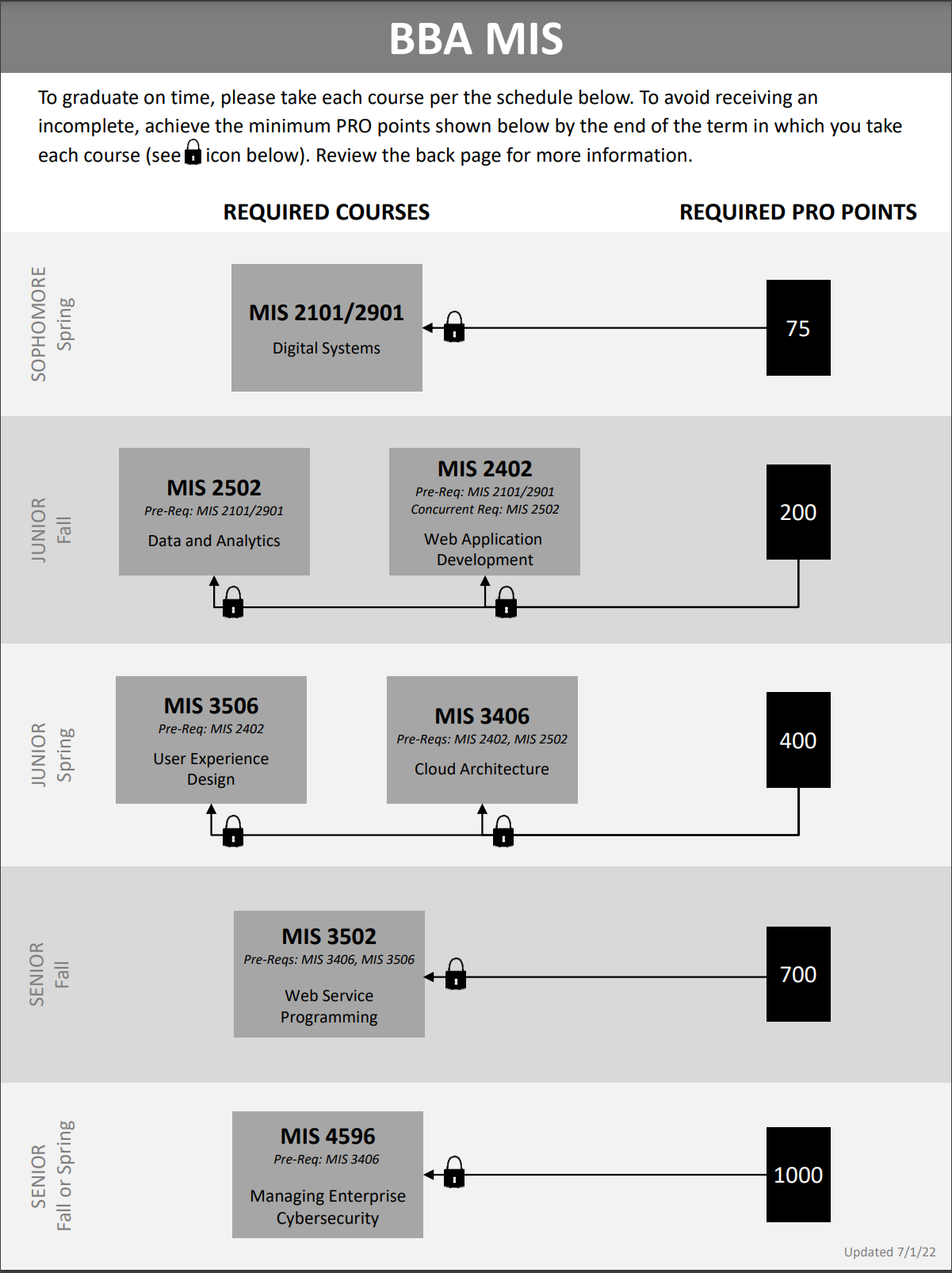 MIS COURSES
3
3
6
MAJOR
MINOR
CERTIFICATE
Data & Analytics
Digital Design
MIS Elective
Digital Systems
Data & Analytics
MIS Elective
Data & Analytics
User Experience 
Web Development
Cloud Architecture 
Web Services
Cybersecurity
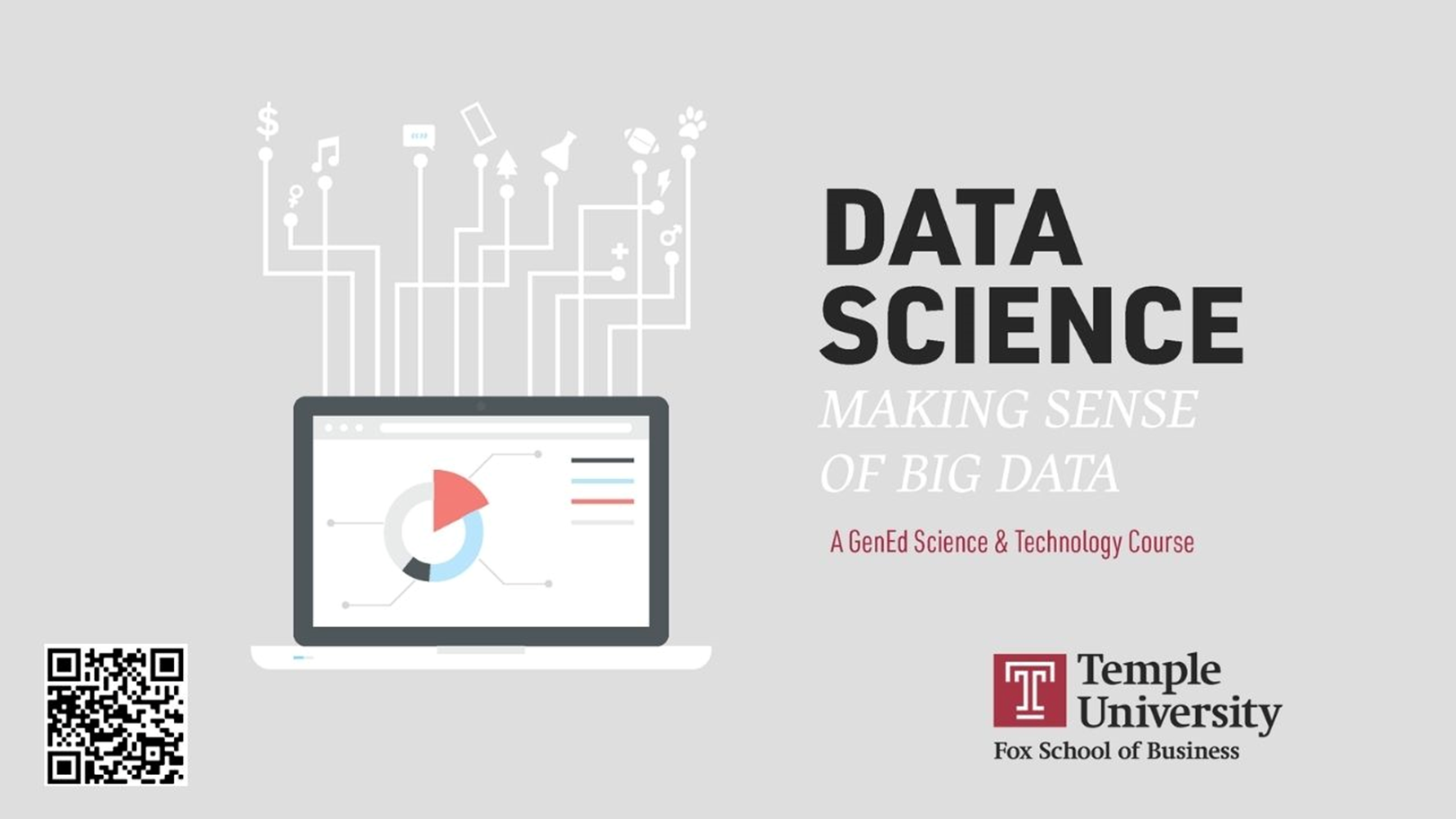 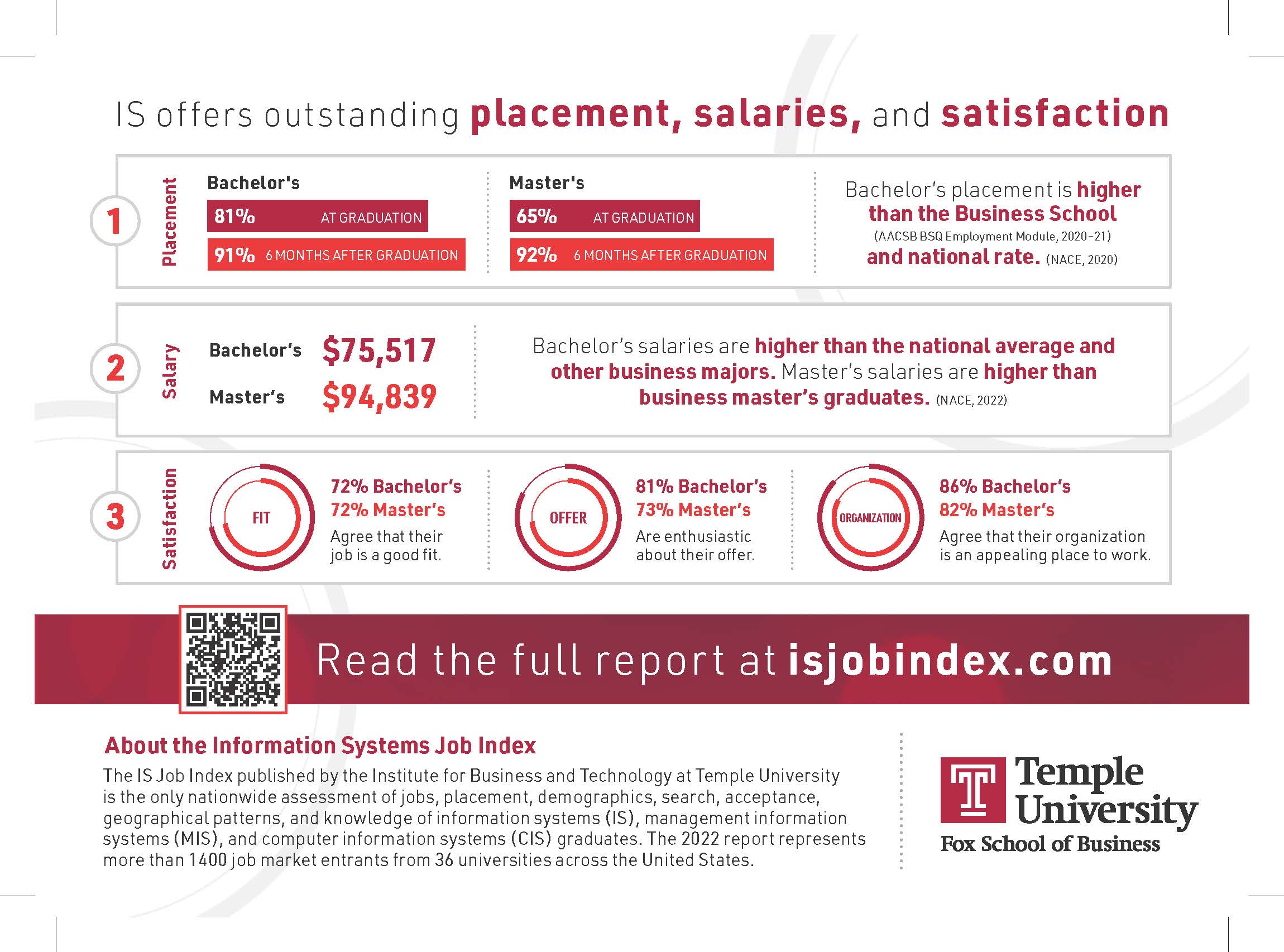 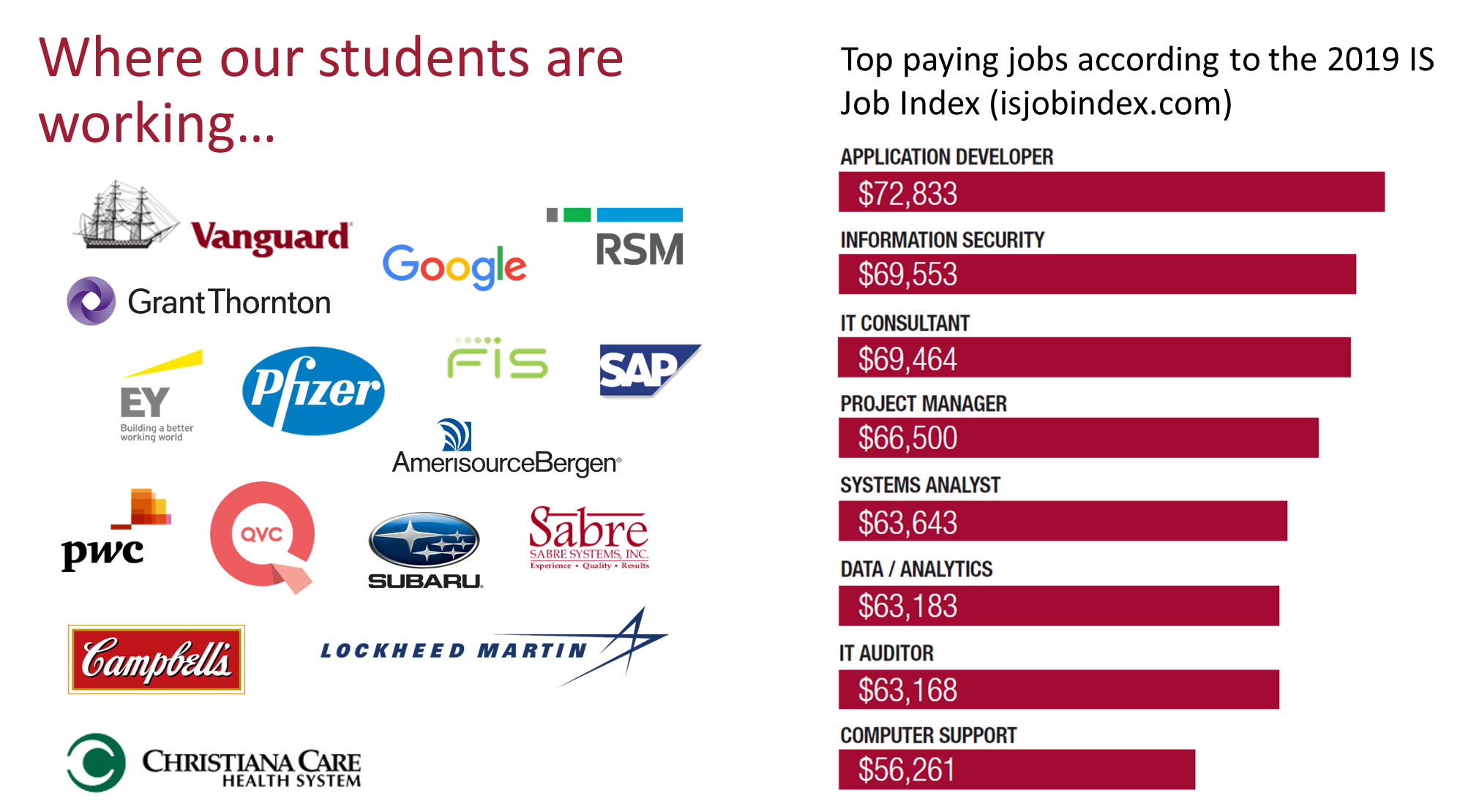 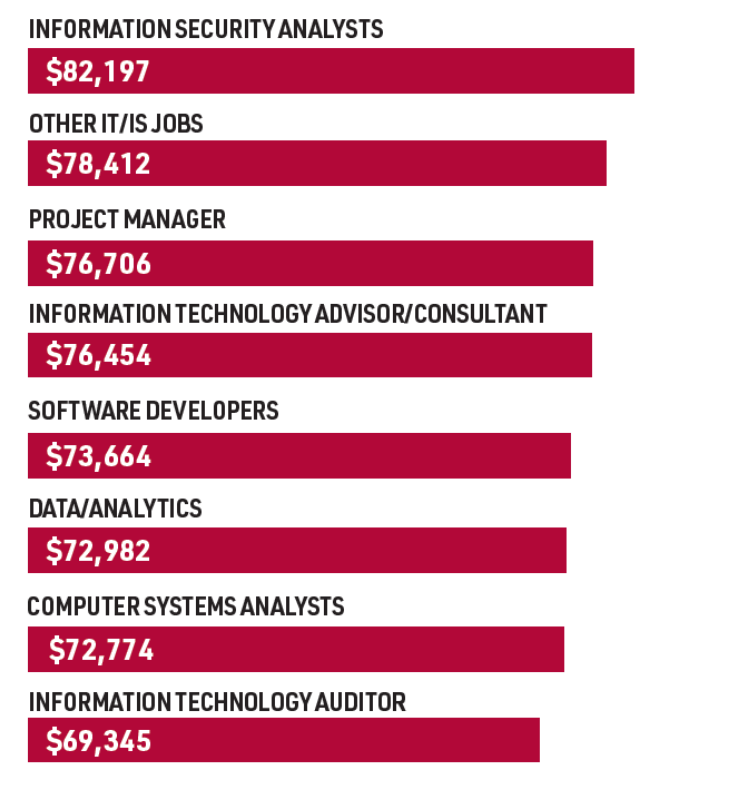 Source: IS Job Index, http://isjobindex.com
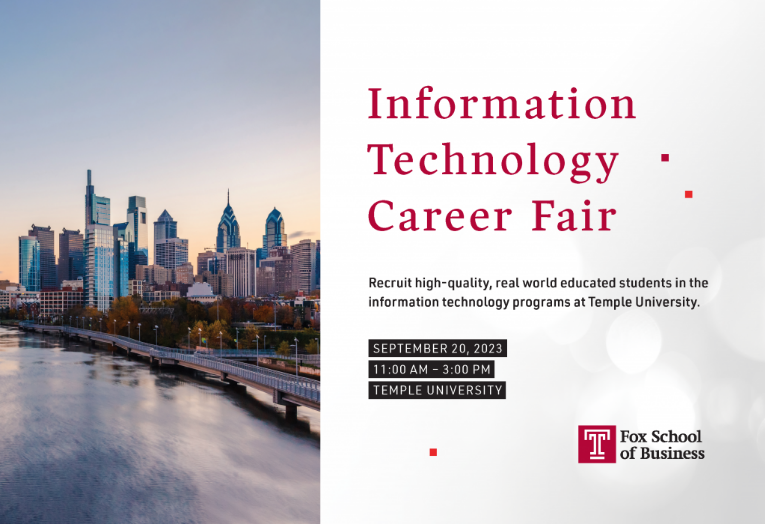 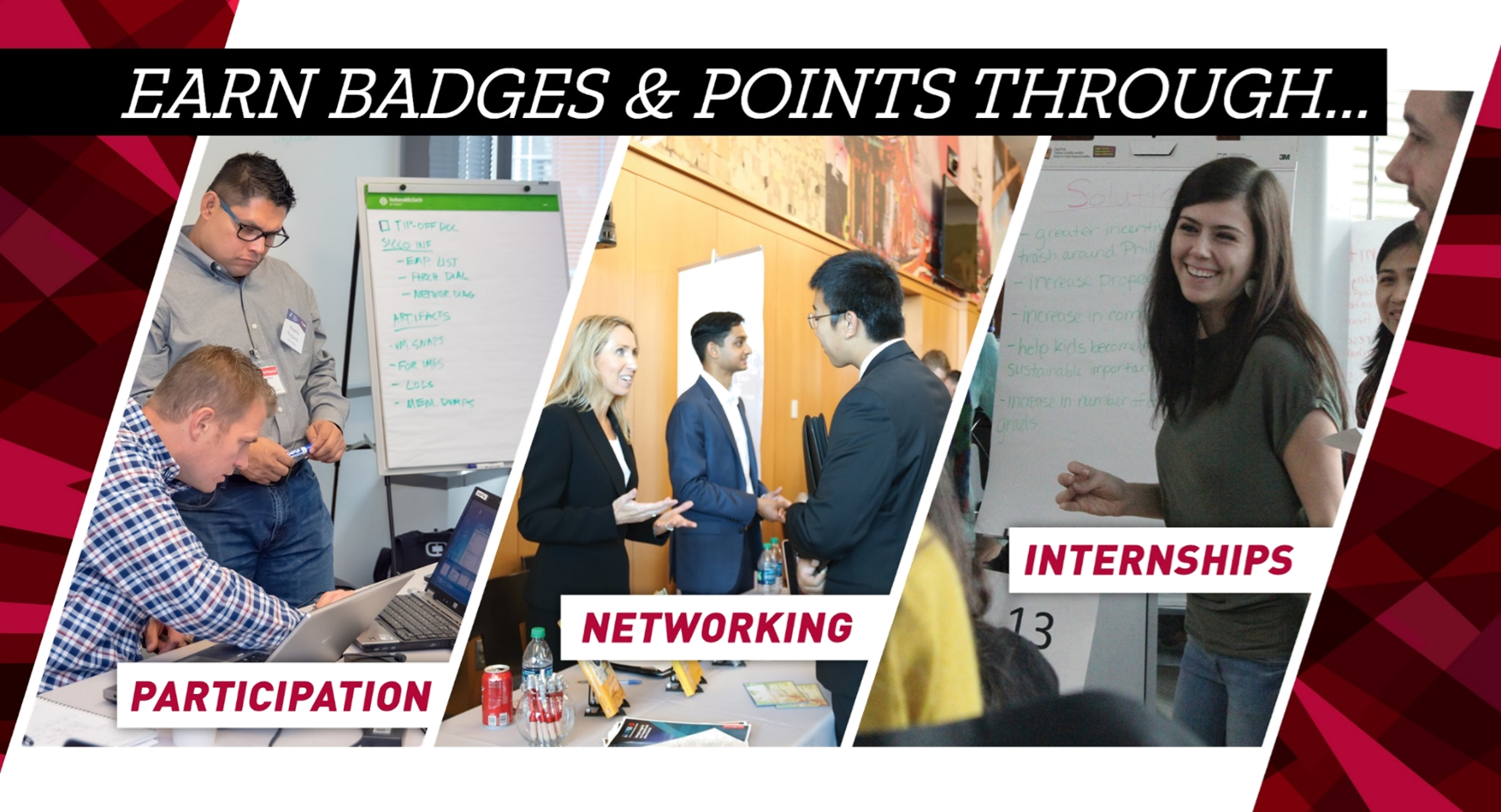 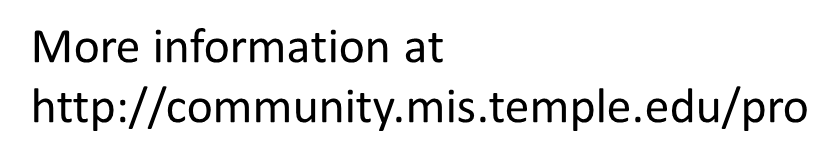 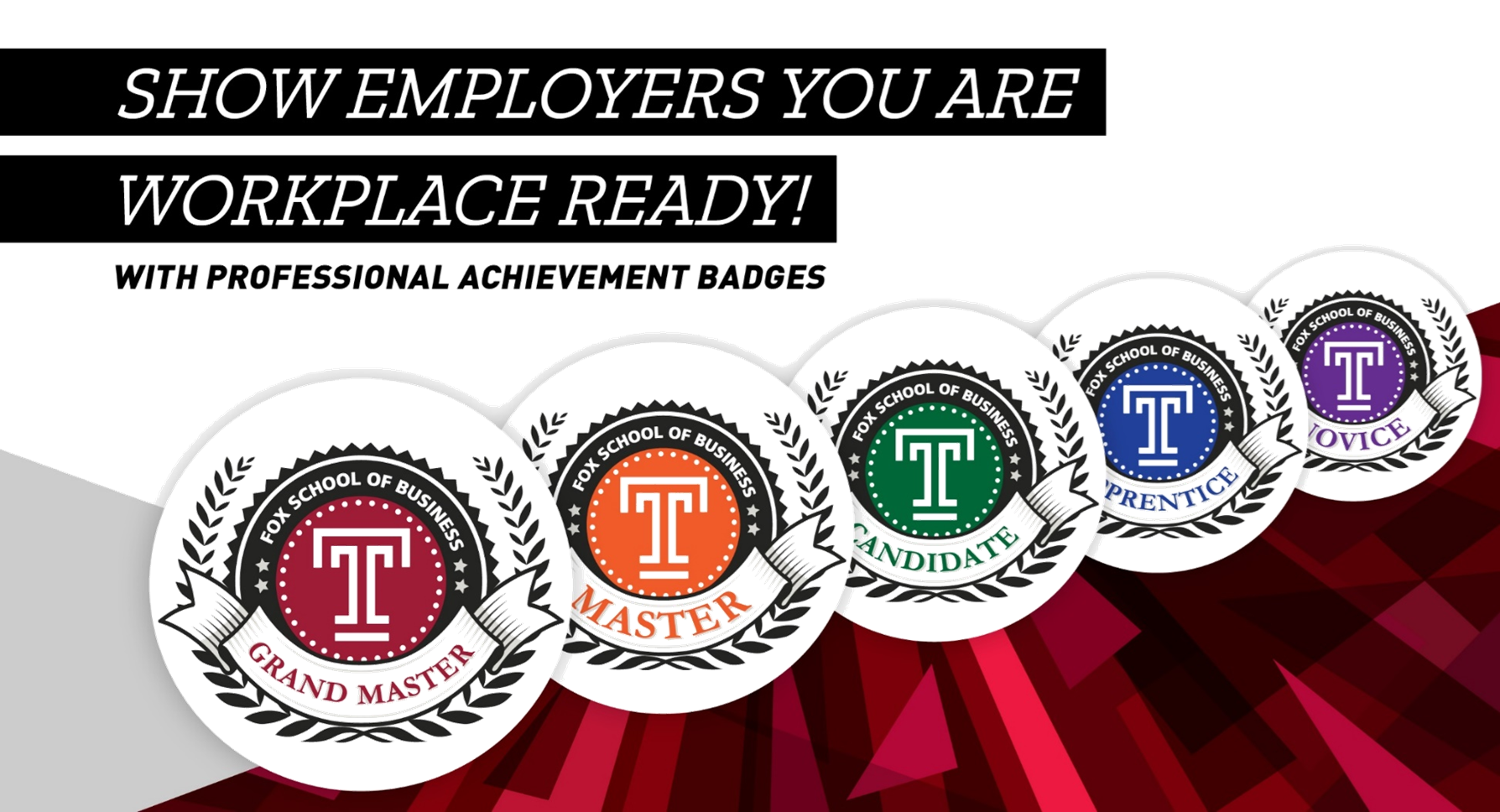 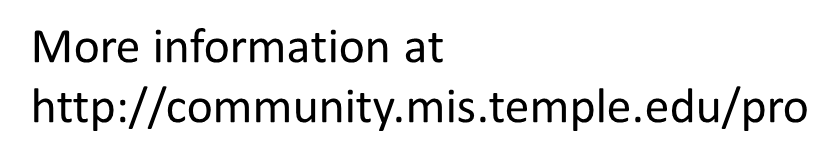 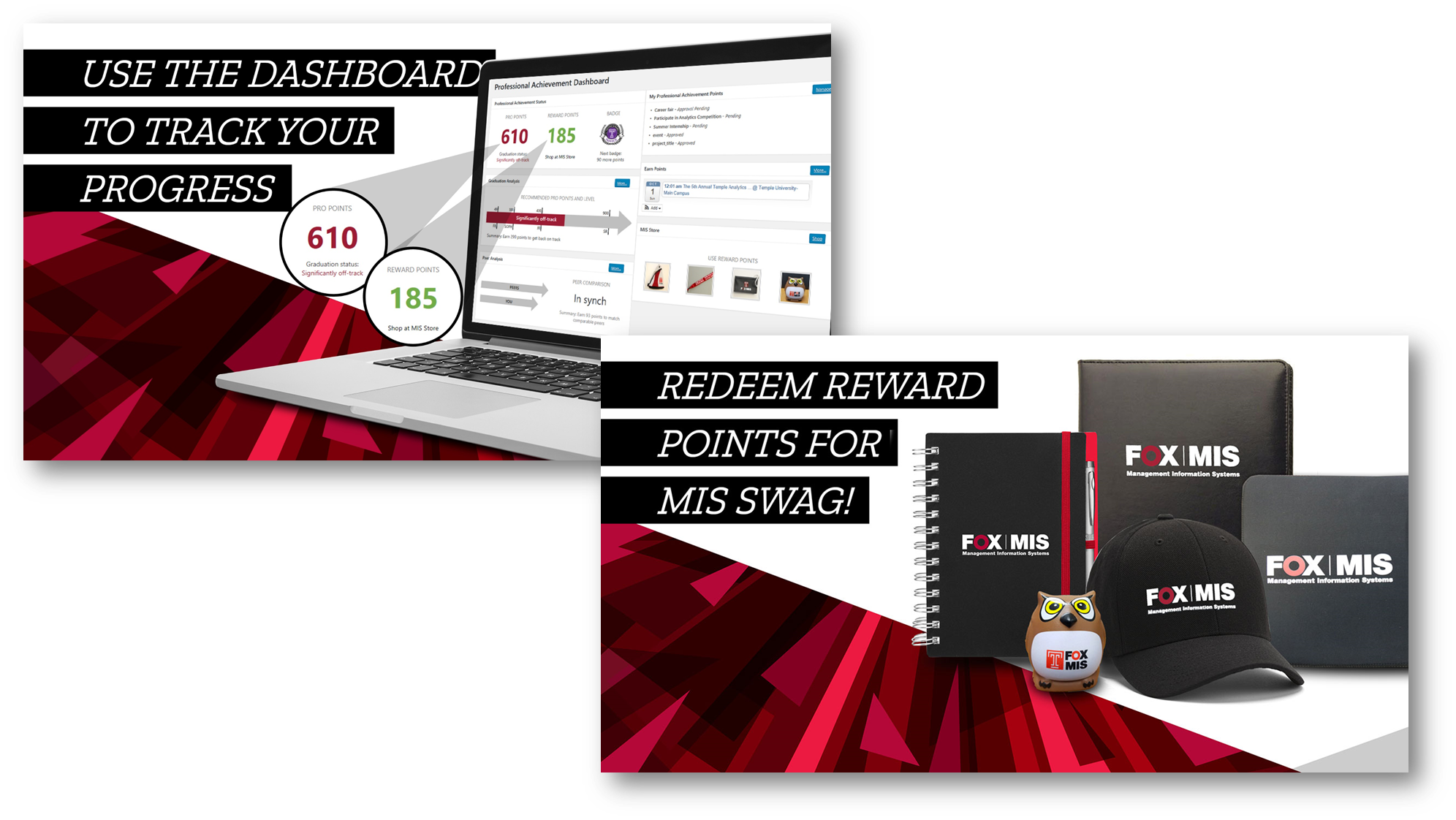 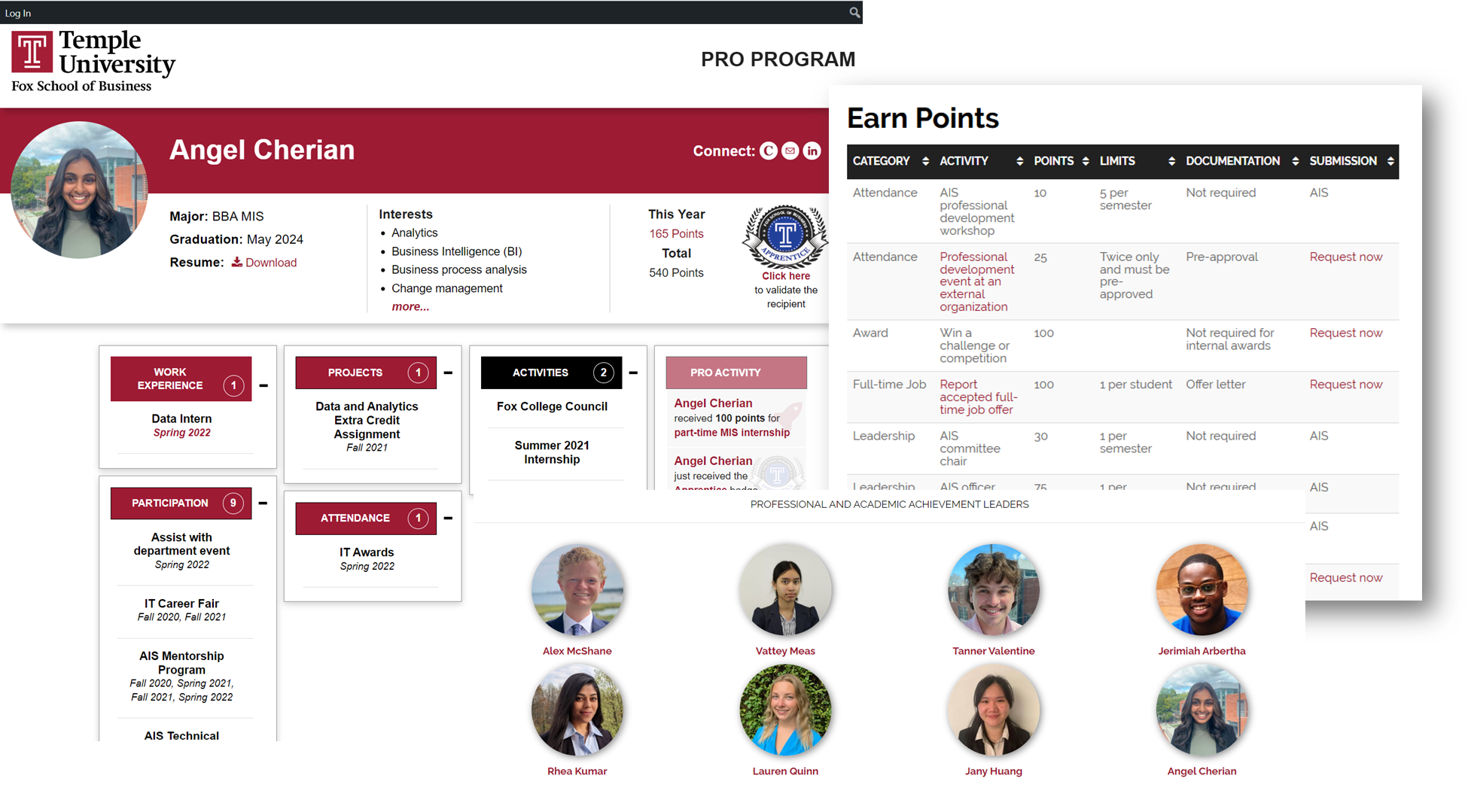 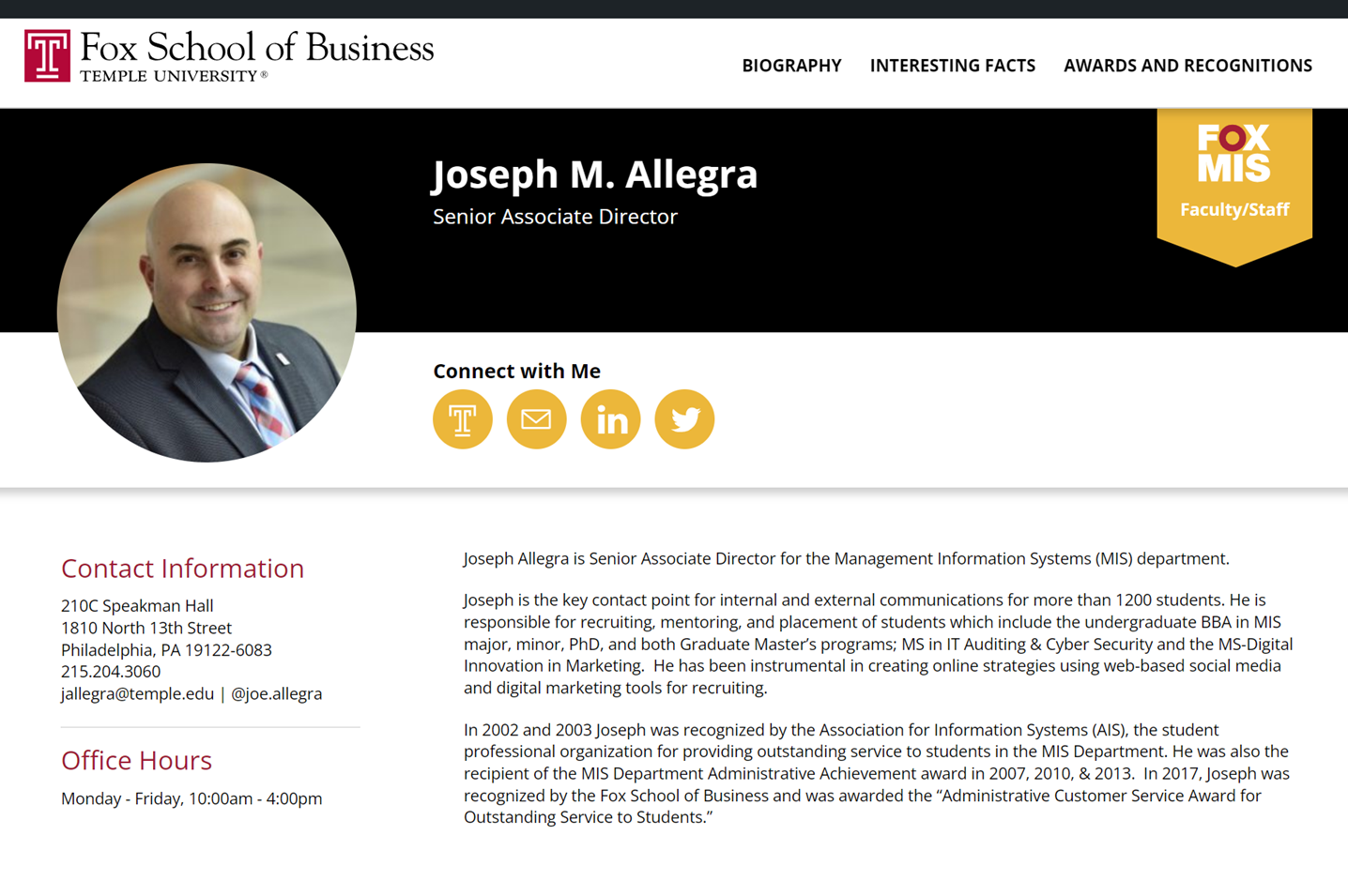